FoPPS Summer school
Solving Temporal Credit Assignment
Doina Precup
McGill University and Google DeepMind Montreal
dprecup@cs.mcgill.ca

Slides edited from Rich Sutton and Andy Barto’s presentations for ``Reinforcement Learning: An Introduction (2nd ed.)
With thanks to Rich Sutton and the Reasoning & Learning Lab
Recall: Computational framework
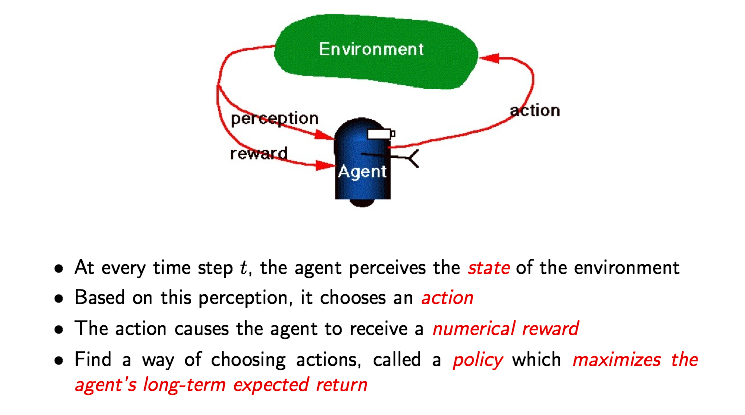 Some definitions
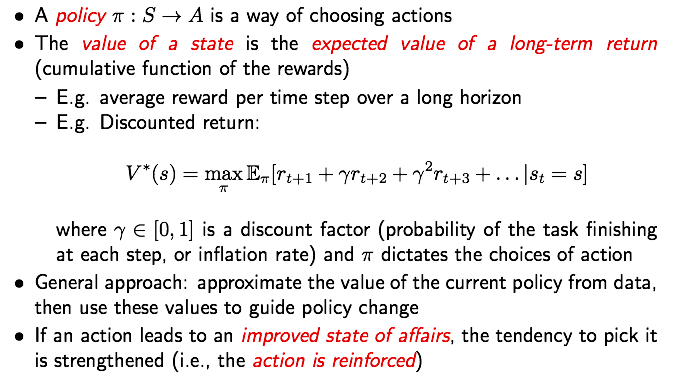 cf. Dynamic Programming
T
T
T
T
T
T
T
T
T
T
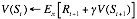 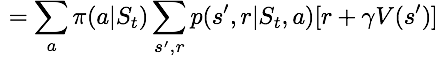 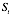 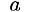 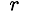 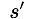 T
T
T
Curse of dimensionality
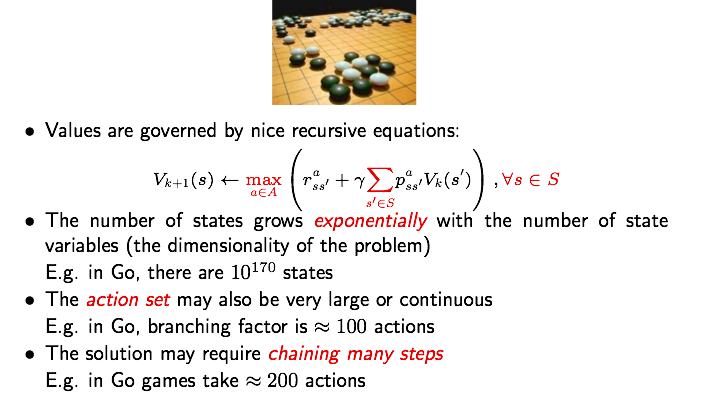 Simple Monte Carlo
T
T
T
T
T
T
T
T
T
T
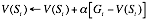 T
T
T
T
T
St
T
T
T
T
T
Simplest TD Method
T
T
T
T
T
T
T
T
T
T
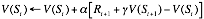 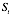 T
T
T
T
T
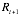 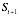 T
T
T
T
T
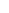 TD methods bootstrap and sample
Bootstrapping: update involves an estimate
MC does not bootstrap
DP bootstraps
TD bootstraps
Sampling: update does not involve an expected value
MC samples
DP does not sample
TD samples
TD Prediction
Policy Evaluation (the prediction problem): 
         for a given policy p, compute the state-value function vπ
Recall:  Simple every-visit Monte Carlo method:
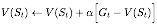 target: the actual return after time t
The simplest temporal-difference method TD(0):
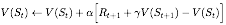 target: an estimate of the return
Random Walk Example
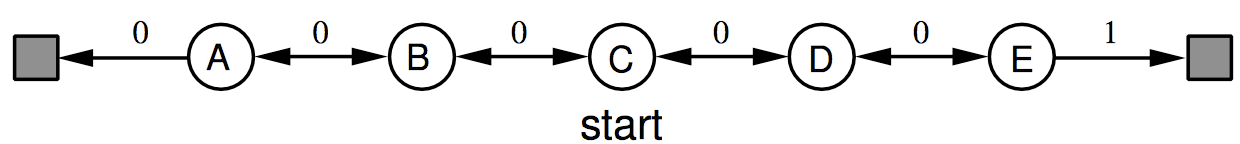 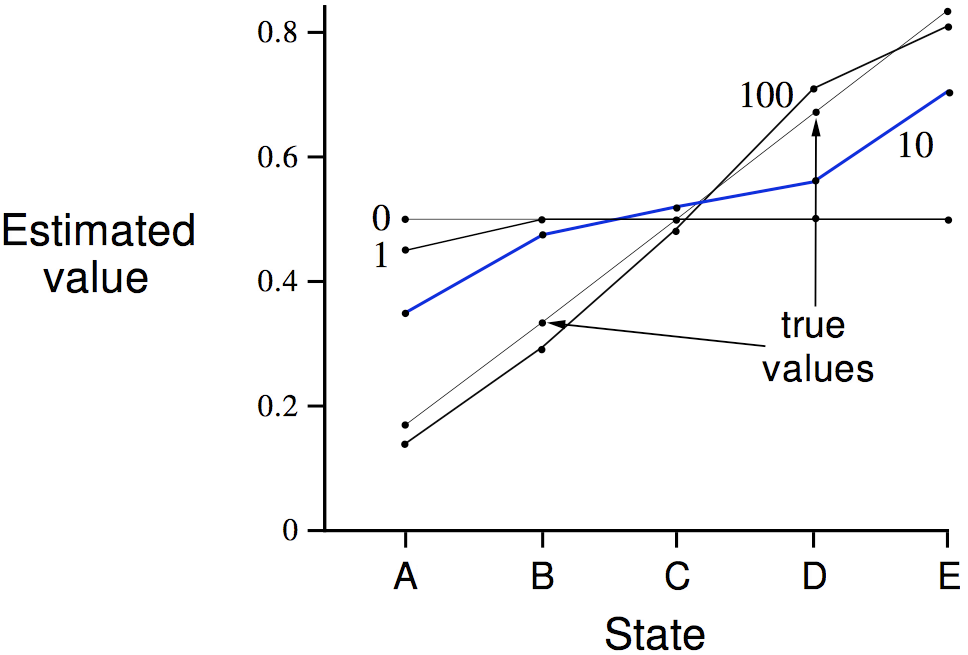 Values learned by TD after
various numbers of episodes
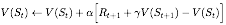 TD and MC on the Random Walk
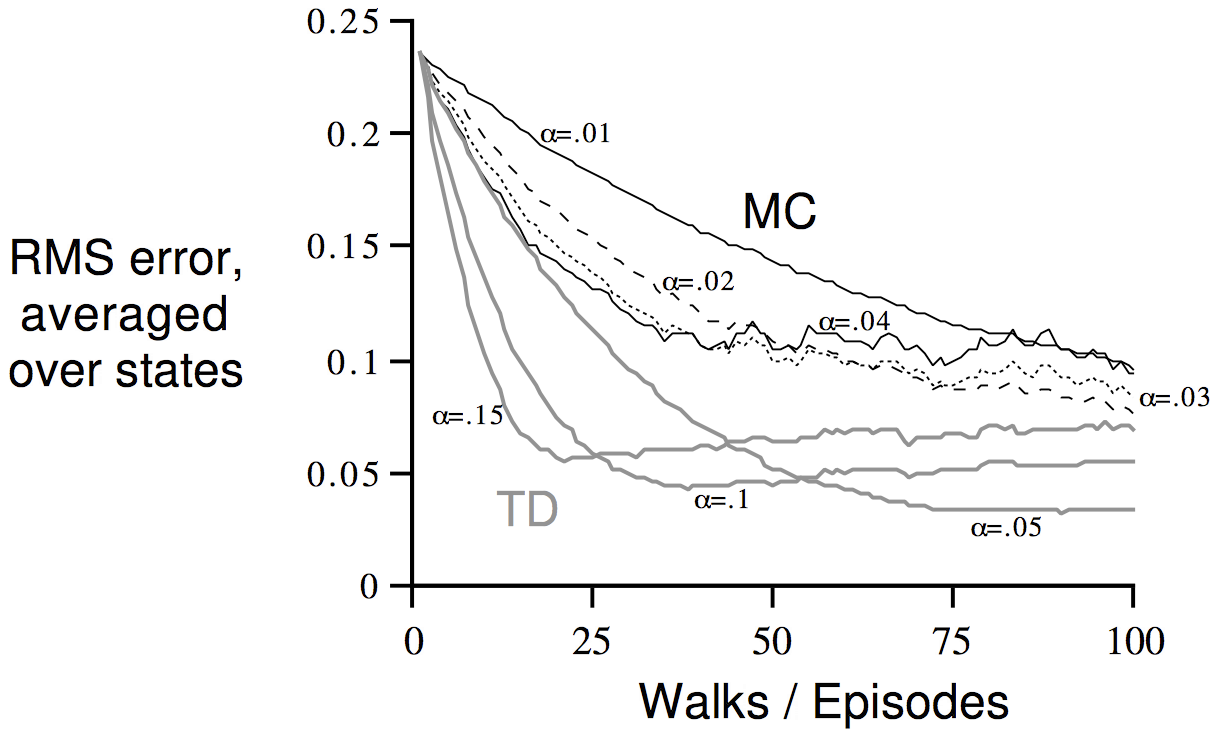 Data averaged over
100 sequences of episodes
You are the Predictor
Suppose you observe the following 8 episodes:
A, 0, B, 0
B, 1
B, 1
B, 1
B, 1
B, 1
B, 1
B, 0
V(B)?
V(A)?
Assume Markov states, no discounting (𝜸 = 1)
You are the Predictor
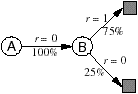 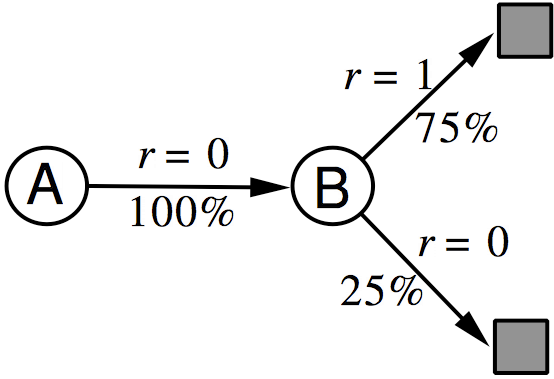 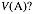 You are the Predictor
The prediction that best matches the training data is V(A)=0
This minimizes the mean-square-error on the training set
This is what a batch Monte Carlo method gets
If we consider the sequentiality of the problem, then we would set V(A)=.75
This is correct for the maximum likelihood estimate of a Markov model generating the data 
i.e, if we do a best fit Markov model, and assume it is exactly correct, and then compute what it predicts (how?)
This is called the certainty-equivalence estimate
This is what TD gets
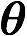 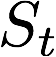 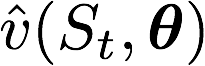 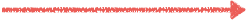 Value function approximation (VFA) replaces the table with a general parameterized form
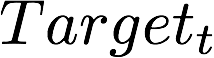 Stochastic Gradient Descent (SGD) is the idea behind most approximate learning
General SGD:
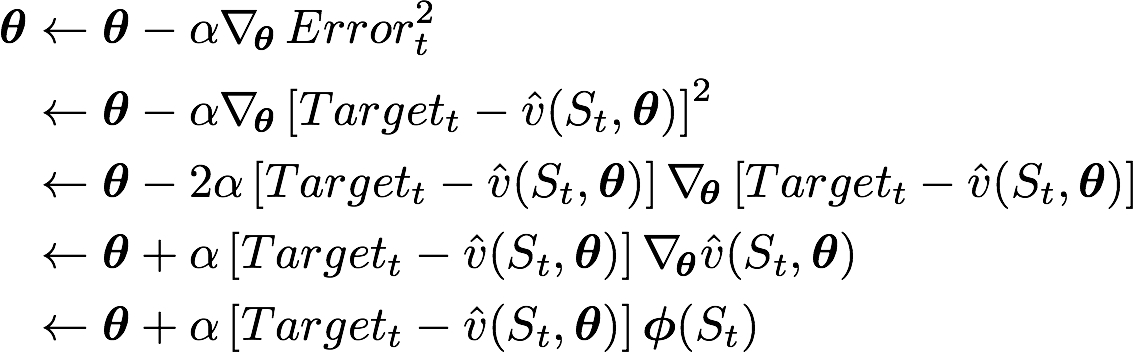 For VFA:
Chain rule:
Semi-gradient:
Linear case:
Action-value form:
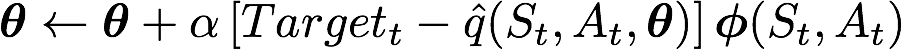 where         is the fraction of time steps spent in state
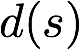 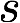 A natural objective in VFA
is to minimize the Mean Square Value Error
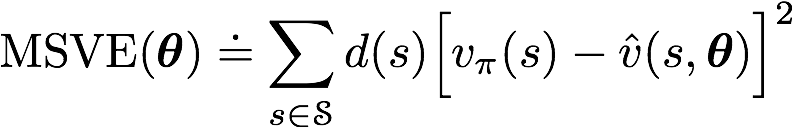 True SGD will converge to a local minimum of the error objective
In linear VFA, there is only one minimum: local=global
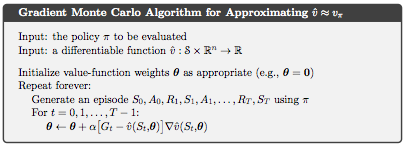 State aggregation is the simplest kind of VFA
States are partitioned into disjoint subsets (groups)
One component of 𝜽 is allocated to each group
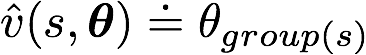 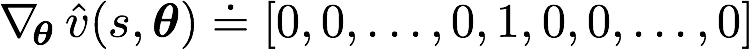 Recall:
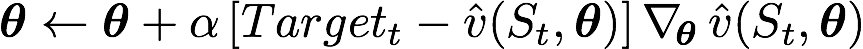 The 1000-state random walk example
States are numbered 1 to 1000
Walks start in the near middle, at state 500
At each step, jump to one of the 100 states to the right, or to one of the 100 states to the left
If the jump goes beyond 1 or 1000, terminates with a reward of -1 or +1(otherwise Rt=0)
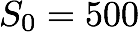 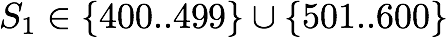 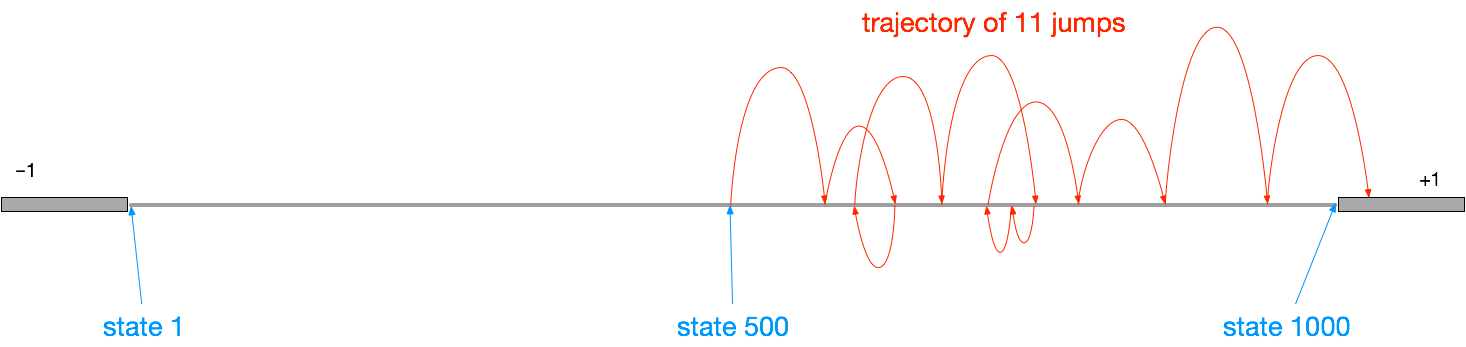 State aggregation into 10 groups of 100
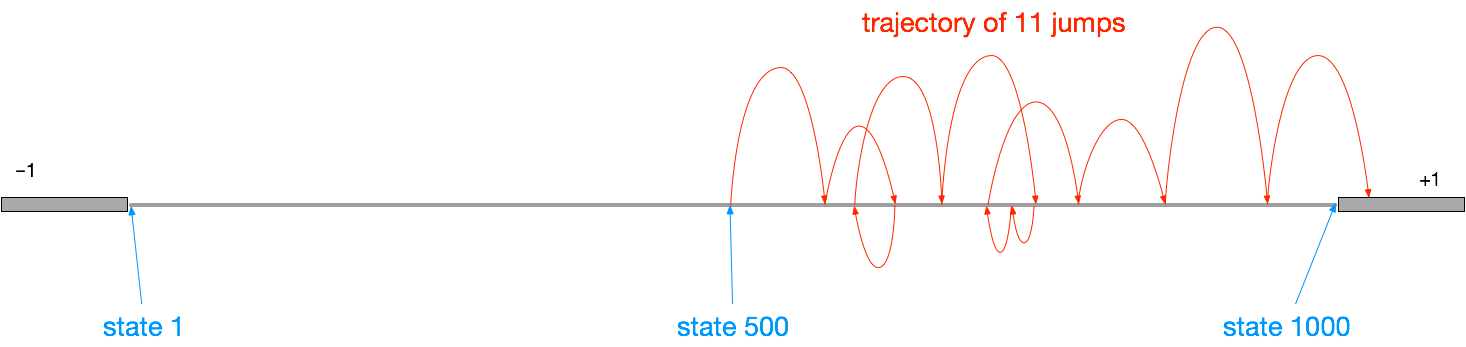 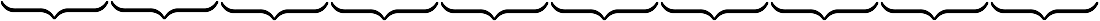 group 1
group 2
group 4
group 5
group 6
group 7
group 8
group 9
group 10
group 3
The whole value function over 1000 states will be approximated with 10 numbers!
Gradient MC works well on the 1000-state random walk using state aggregation
10 groups of 100 states
after 100,000 episodes
a = 2 x 10-5

state distribution affectsaccuracy
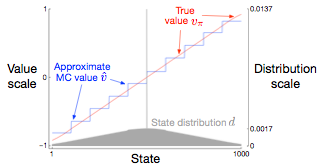 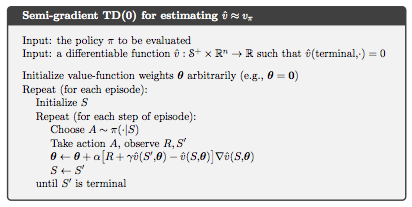 TD converges to the TD fixedpoint,         ,  
a biased but interesting answer
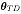 Fixed-point analysis:
TD(0) update:
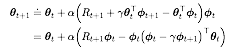 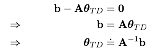 In expectation:
Guarantee:
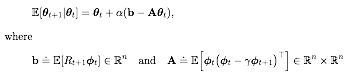 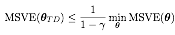 Gradient TD is less accurate than MC on the 1000-state random walk using state aggregation
10 groups of 100 states
after 100,000 episodes
a = 2 x 10-5
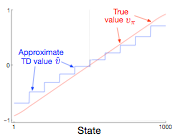 Relative values are
still pretty accurate
Unified View
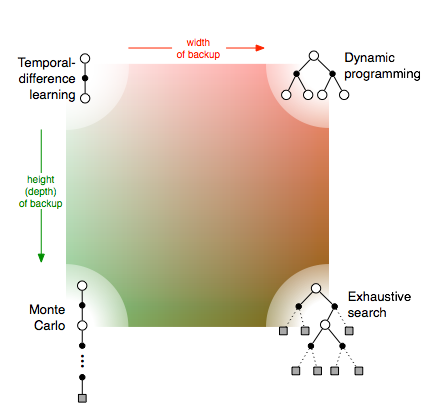 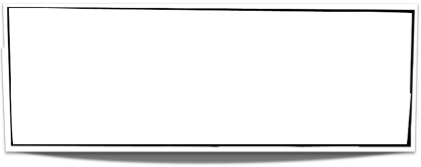 n-step TD Prediction
Idea: Look farther into the future when you do TD —
backup (1, 2, 3, …, n steps)
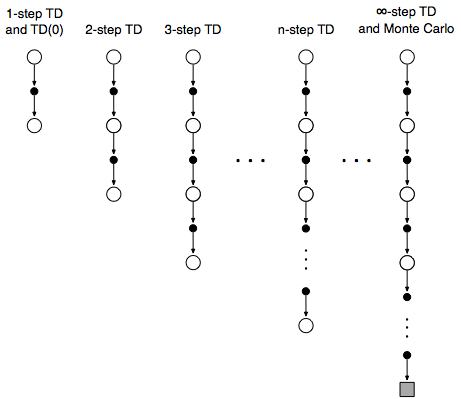 n-step TD Returns/Targets
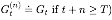 Monte Carlo:

TD:
Use Vt to estimate remaining return

n-step TD:
2 step return:

n-step return:
with
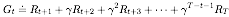 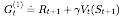 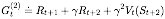 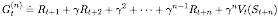 Forward View of n-step TD and TD(l)
Look forward from each state to determine update from future states and rewards:
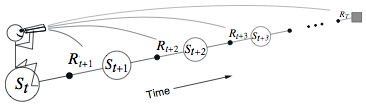 n-step TD
Recall the n-step return:

Of course, this is not available until time t+n
The natural algorithm is thus to wait until then:

This is called n-step TD
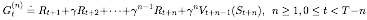 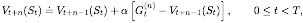 19-state Random Walk
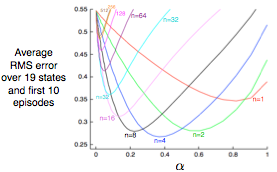 n-step TD
results
An intermediate α is best
An intermediate n is best
Do you think there is an optimal n?  for every task?
Bootstrapping still greatly speeds learning
very much like the tabular 19-state walk
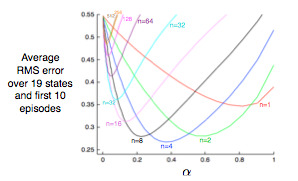 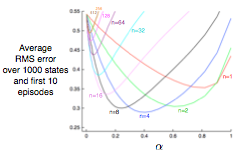 1000 states aggregated
into 20 groups of 50
19 states tabular
Error-reduction property
Error reduction property of n-step returns





Using this, you can show that n-step methods converge
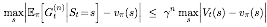 Maximum error using n-step return
Maximum error using V
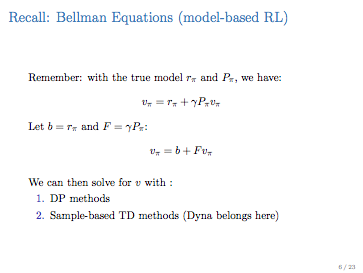 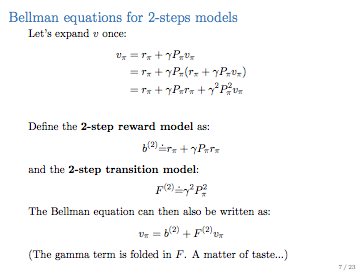 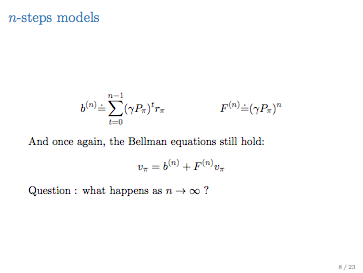 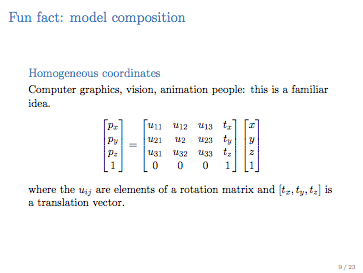 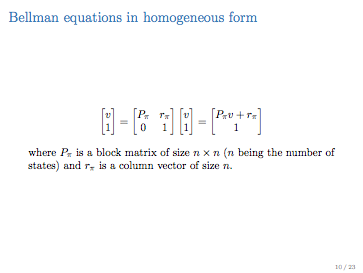 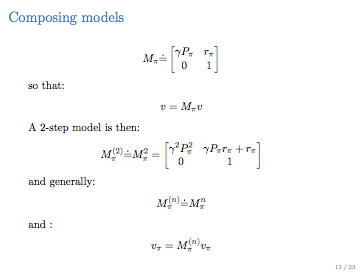 Learning An Action-Value Function
Estimate qπ for the current policy π
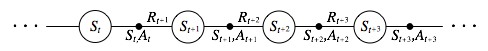 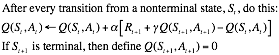 Sarsa: On-Policy TD Control
Turn this into a control method by always updating the
policy to be greedy with respect to the current estimate:
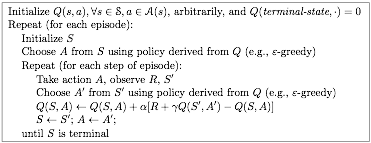 Q-Learning: Off-Policy TD Control
One-step Q-learning:
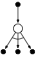 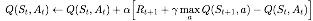 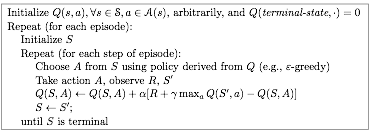 Cliffwalking
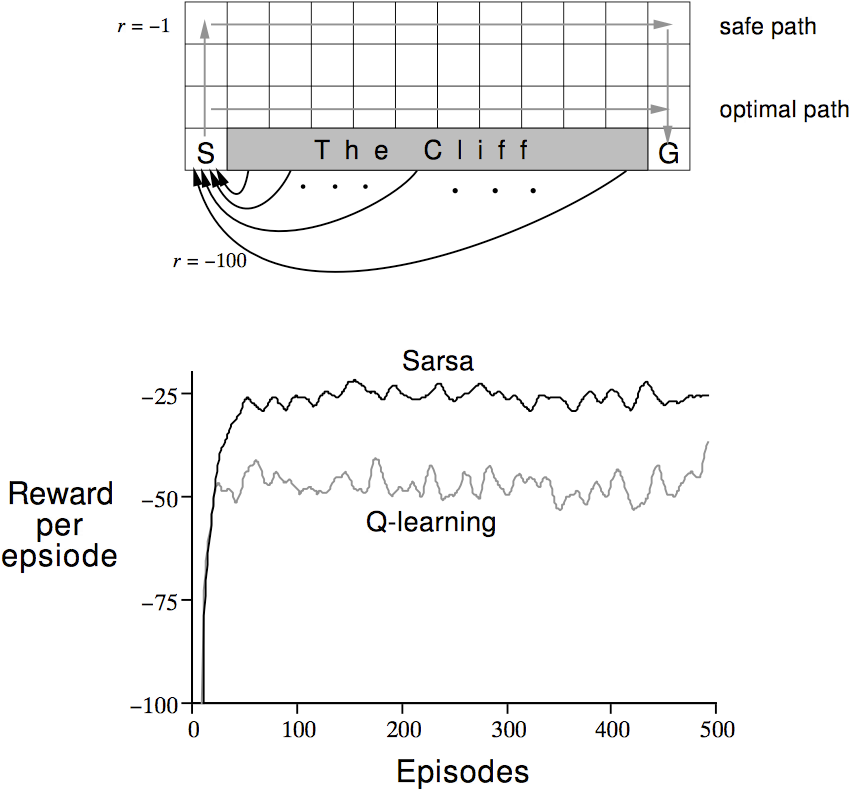 R
R
e-greedy, e = 0.1
Expected Sarsa
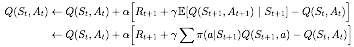 a
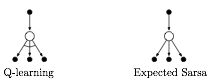 Performance on the Cliff-walking Task
van Seijen, van Hasselt, Whiteson, & Wiering 2009
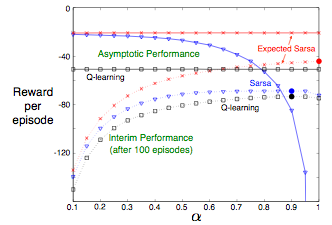 n-step is much the same for action values
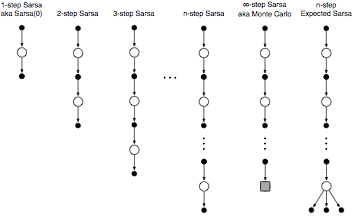 (Expected Sarsa)
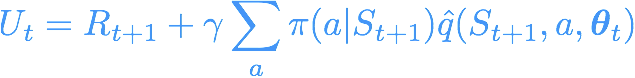 update target, e.g.,
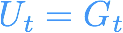 (Semi-)gradient methods carry over to control
in the usual on-policy GPI way
Always learn the action-value function of the current policy 
Always act near-greedily wrt the current action-value estimates
The learning rule is the same as in Chapter 9:
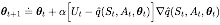 (MC)
(Sarsa)
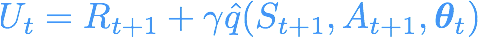 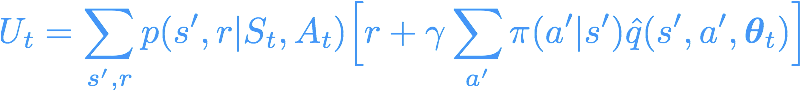 (DP)
Example: The Mountain-Car problem
Goal
SITUATIONS: car's position and velocity
ACTIONS: three thrusts: forward, reverse, none
REWARDS: always –1 until car reaches the goal
Episodic, No Discounting,  𝜸=1
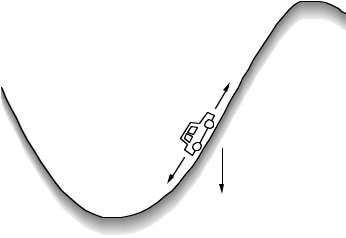 Gravity wins
Minimum-Time-to-Goal Problem
On-policy n-step Action-value Methods
Action-value form of n-step return

n-step Sarsa:

n-step Expected Sarsa is the same update with a slightly different n-step return:
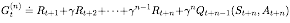 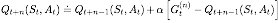 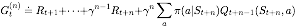 n-step semi-gradient Sarsa is better for n>1
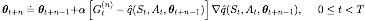 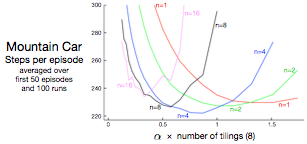 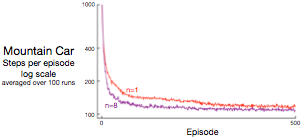 Off-policy n-step Methods by Importance Sampling
Use importance-sampling ratio:

We get off-policy methods by weighting updates by this ratio
Off-policy n-step TD:

Off-policy n-step Sarsa:

Off-policy n-step Expected Sarsa:
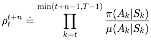 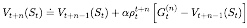 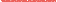 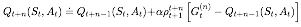 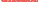 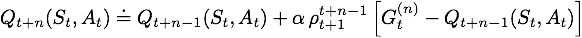 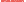 Conclusions Regarding n-step Methods
Generalize Temporal-Difference and Monte Carlo learning methods, sliding from one to the other as n increases
n = 1 is TD
n = ∞ is MC
an intermediate n is often much better than either extreme
applicable to both continuing and episodic problems
There is some cost in computation
need to remember the last n states, learning delayed by n steps
but, very natural match for using replay buffers (deep RL)
per-step computation is small and uniform, like TD
Everything generalizes nicely: error-reduction theory, Sarsa, off-policy by importance sampling, Expected Sarsa
Unified View
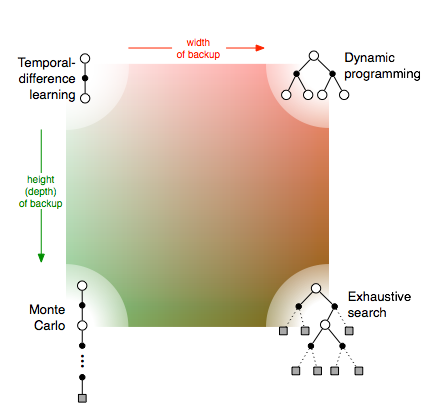 Multi-step
bootstrapping
Eligibility traces are:
Another way of interpolating between MC and TD methods
A way of implementing compound λ-return targets
A basic mechanistic idea — a short-term, fading memory
A new style of algorithm development/analysis
the forward-view ⇔ backward-view transformation
Forward view:conceptually simple — good for theory, intuition
Backward view:computational implementation of the forward view
Recall n-step targets
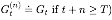 For example, in the episodic case, now assuming linear function approximation:
2-step target:

n-step target:
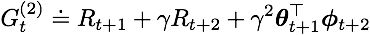 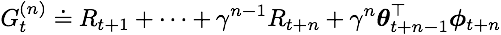 with
Any set of update targets can be averaged 
to produce new compound update targets
A compound backup
For example, half a 2-step plus half a 4-step


Called a compound backup
Draw each component
Label with the weights for that component
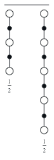 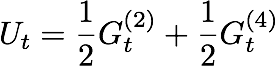 The λ-return is a compound update target
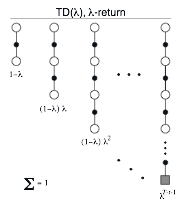 The l-return a target that averages all n-step targets 
each weighted by ln-1
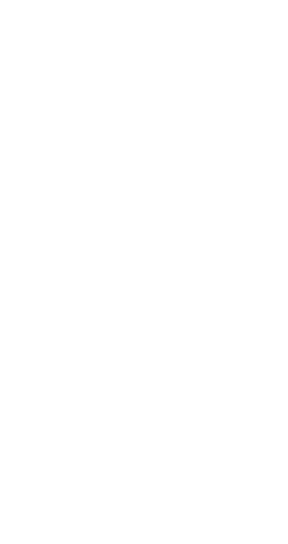 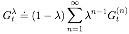 l-return Weighting Function
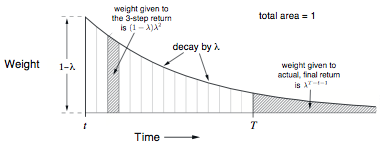 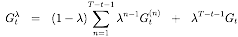 Until termination
After termination
Relation to TD(0) and MC
The l-return can be rewritten as:




If l = 1, you get the MC target:



If l = 0, you get the TD(0) target:
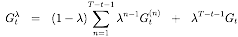 Until termination
After termination
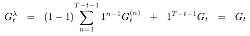 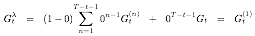 The off-line λ-return “algorithm”
Wait until the end of the episode (offline)
Then go back over the time steps, updating
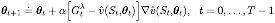 The λ-return alg performs similarly to n-step algson the 19-state random walk (Tabular)
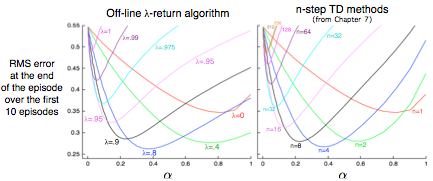 Intermediate λ is best (just like intermediate n is best)
λ-return slightly better than n-step
The forward view looks forward from the state being updated to future states and rewards
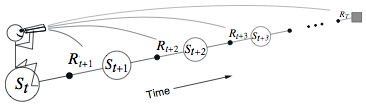 The backward view looks back
to the recently visited states (marked by eligibility traces)
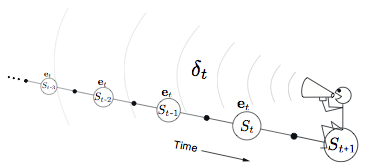 Shout the TD error backwards
The traces fade with temporal distance by gl
Demo
Here we are marking state-action pairs with a replacing eligibility trace
Eligibility traces (mechanism)
The forward view was for theory
The backward view is for mechanism

New memory vector called eligibility trace
On each step, decay each component by gl and increment the trace for the current state by 1
Accumulating trace



Replacing trace: trace becomes 1 when state is visited
same shape as 𝜽
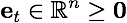 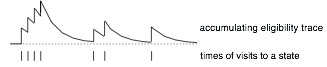 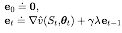 The Semi-gradient TD(λ) algorithm
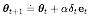 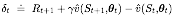 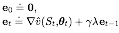 TD(λ) performs similarly to offline λ-return alg.
Tabular 19-state random walk task
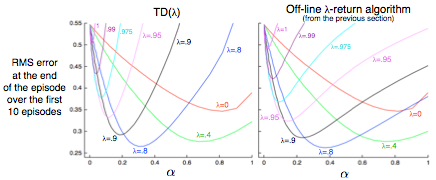 Conclusions regarding Eligibility Traces
Provide an efficient, incremental way to combine MC and TD
Includes advantages of MC (better when non-Markov)
Includes advantages of TD (faster, comp. congenial)
True online TD(λ) is new and best
Is exactly equivalent to online λ-return algorithm
Three varieties of traces: accumulating, dutch, (replacing)
Traces to control in on-policy and off-policy forms
Traces do have a small cost in computation (≈x2)
Approaches to control
Previous approach: Action-value methods: 
learn the value of each action; 
pick the max (usually)
New approach: Policy-gradient methods: 
learn the parameters of a stochastic policy
update by gradient ascent in performance                      
includes actor-critic methods, which learn both value and policy parameters
Action-value methods
The value of an action in a state given a policy is the expected future reward starting from the state taking that first action, then following the policy thereafter


Policy: pick the max most of the timebut sometimes pick at random (𝜀-greedy)
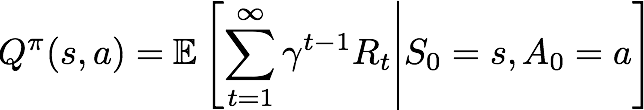 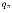 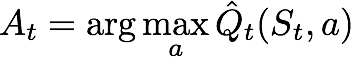 Actor-critic architecture
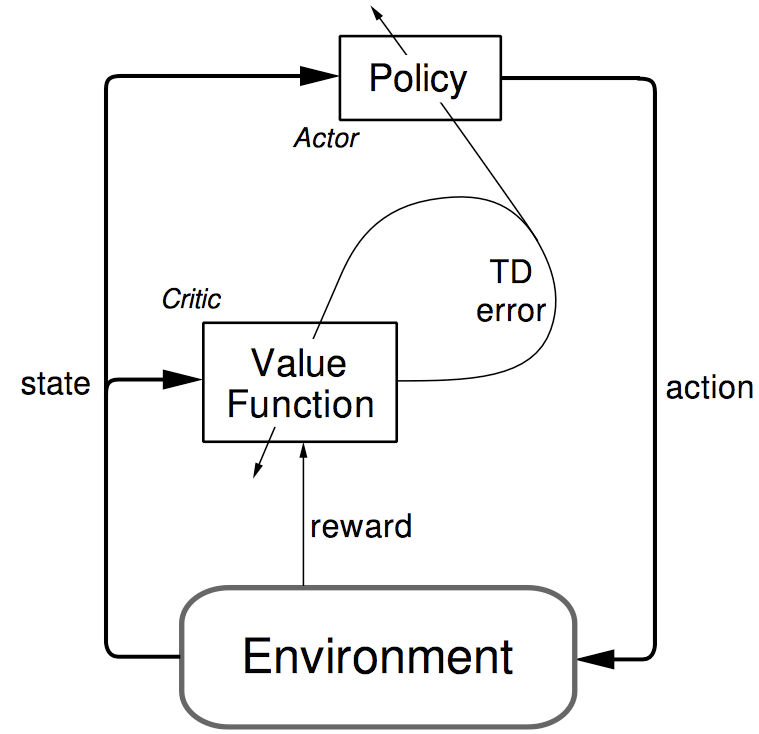 World
Why approximate policies rather than values?
In many problems, the policy is simpler to  approximate than the value function
In many problems, the optimal policy is stochastic
e.g., bluffing, POMDPs
To enable smoother change in policies
To avoid a search on every step (the max)
Policy-gradient setup
Given a policy parameterization:
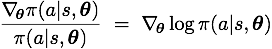 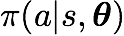 And objective:
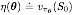 (or average reward)
Approximate stochastic gradient ascent:
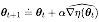 Typically, based on the Policy-Gradient Theorem:
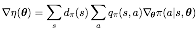 Proof of the 
Policy-Gradient
Theorem
(from the 2nd Edition)
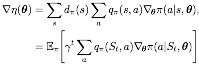 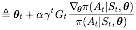 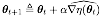 Deriving REINFORCE from the PGT
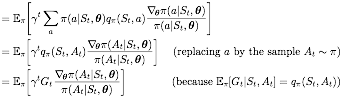 Thus
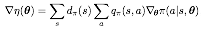 REINFORCE with baseline
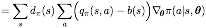 Policy-gradient theorem with baseline:
any function of state, not action
Because
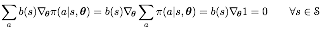 Thus
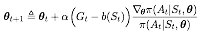 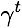 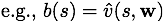 ^
Actor-critic architecture
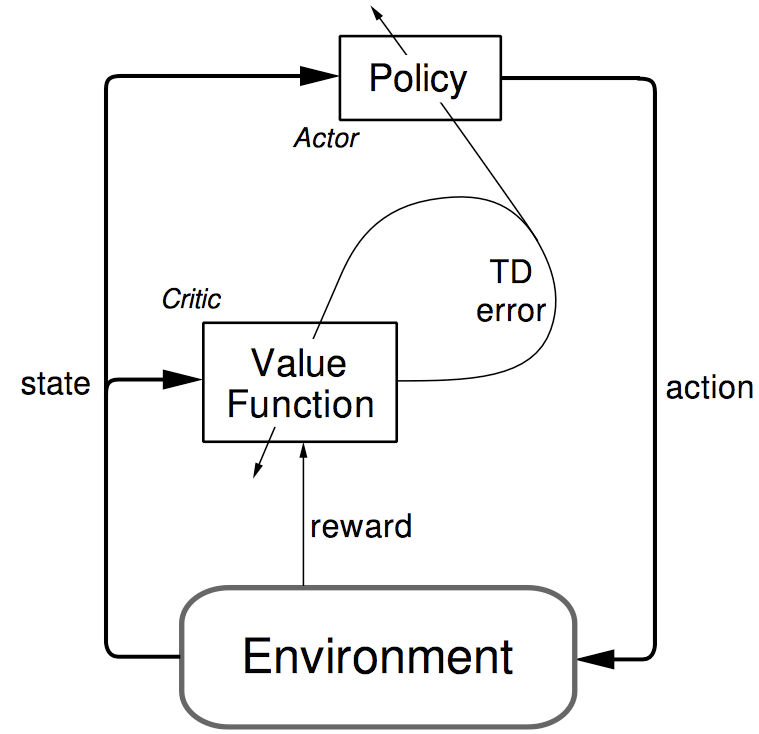 World
Actor-Critic methods
REINFORCE with baseline:
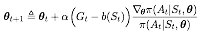 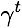 ^
Actor-Critic method:
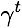 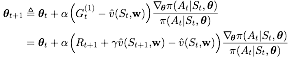 ^
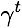 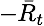 ^
^
The generality of the 
policy-gradient strategy
Can be applied whenever we can compute the effect of parameter changes on action probabilities 
E.g., has been applied to spiking neuron models
There are many possibilities for policy parametrization: linear-exponential, linear-gaussian, mixture of fixed policies, drift/diffusion models
At the origin of popular state-of-art algorithms such as DDPG, TRPO
Example: DDPG
https://www.youtube.com/watch?v=iFg5lcUzSYU